Additional Sports Medicine Careers
Ms. Ryder 
Spring 2018
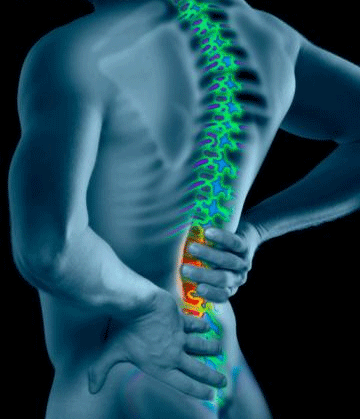 Chiropractor
The diagnosis, treatment and prevention of disorders of the neuromusculoskeletal system and the effects of these disorders on general health
Chiropractors emphasize manual therapy including joint adjustment and manipulation with particular focus on joint dysfunction/subluxations
Chiropractor
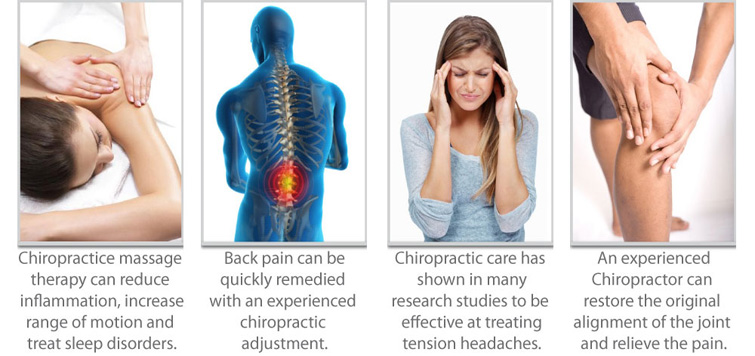 Chiropractor
http://www.youtube.com/watch?v=WqpSpd2Bs0I 
http://www.youtube.com/watch?v=EKAsml2S-AU
Acupuncture
A collection of procedures involving penetration of the skin with needles at very specific points on the body
A component of traditional Chinese medicine (TCM)
According to traditional Chinese medicine, stimulating specific acupuncture points corrects imbalances in the flow of qi through channels known as meridians
Acupuncture
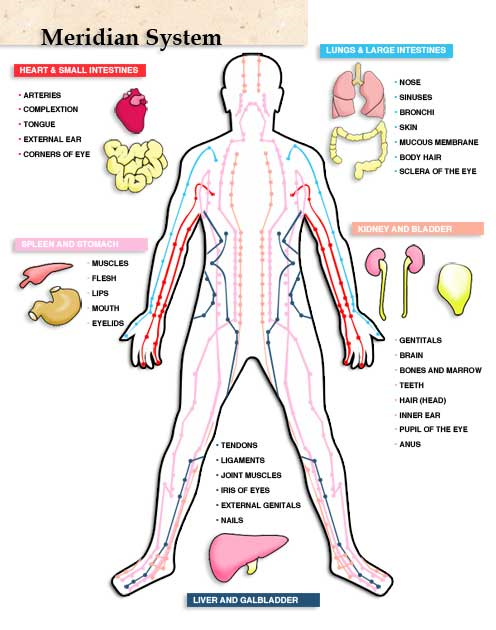 Acupuncture
http://www.youtube.com/watch?v=SltB04exwo4 
http://www.youtube.com/watch?v=paByh9AnEsE
Massage Therapist
Scientific manipulation of the soft tissues for the purpose of normalizing those tissues and minimizing pain

Consists of manual techniques that include applying fixed or movable pressure, holding, and/or causing movement of or to the body

Massage is known to: 
Affect circulation of blood and lymph
Reduce muscular tension 
Affect the nervous system through stimulation or sedation, and enhance tissue healing
Massage Therapist
http://www.youtube.com/watch?v=qKNlXYCYnyw
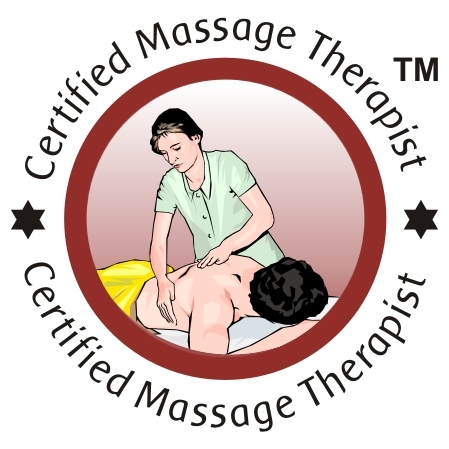 Coach
Teaching, training and supporting an individual toward achieving a specific personal, educational, or athletic goal
Requires a great amount of knowledge and planning
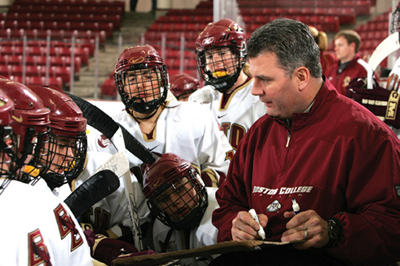 Coach
http://www.youtube.com/watch?v=b0dLpQPVjh8
Teacher
Deliver content to students in a manner that is accessible to all
Measure student learning using formal and informal assessments
Create lesson plans, assessments, activities, and projects
Remain knowledgeable and up-to-date in subject area
Teacher
http://www.youtube.com/watch?v=7bIQ4-3XSxU
Student speech:
http://www.youtube.com/watch?v=GjwjZe8u0-E
Researcher
Focus on injuries, equipment, and supplements and their effects on sports performance
Develop strategies to help protect, heal, and improve athletes
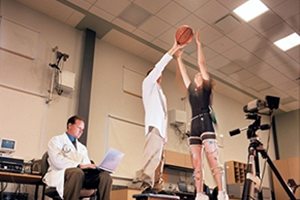 Sports Research
http://www.youtube.com/watch?v=3MrlfEQ1zdE